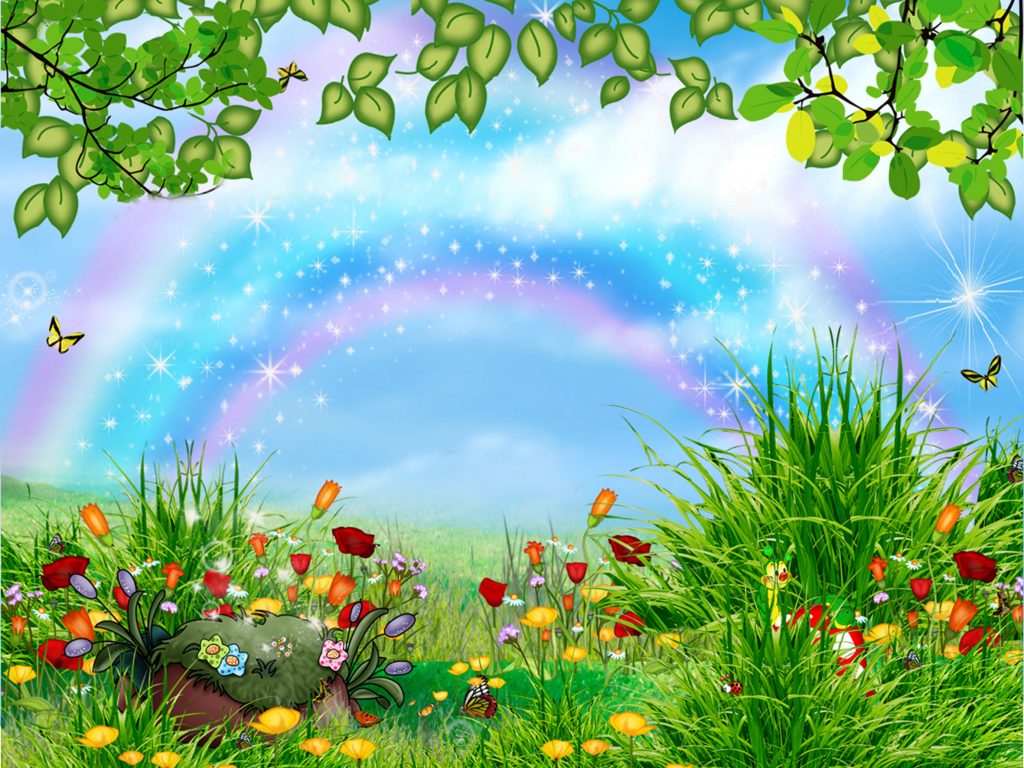 ЛОГОСКАЗКА 
КАК МЕТОД КОРРЕКЦИИ РЕЧЕВЫХ НАРУШЕНИЙ
У ДОШКОЛЬНИКОВ
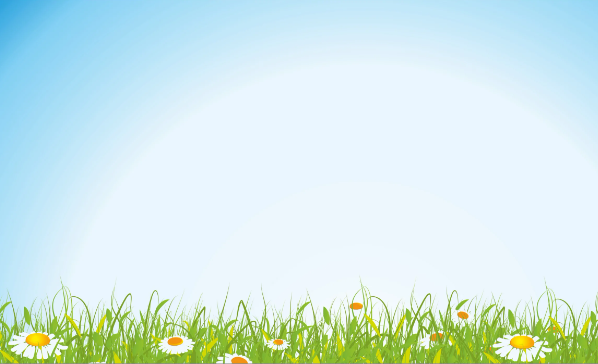 Цель: повышение профессиональной компетенции педагогов в системе коррекции речевых нарушений с помощью логопедических сказок.
Задачи: 
расширить представление педагогов о логосказках как средстве коррекции речевых нарушений;
продемонстрировать  применение различных видов логосказок на занятиях;
 побудить педагогов к использованию логосказок в совместной деятельности с детьми с целью коррекции речевых нарушений.
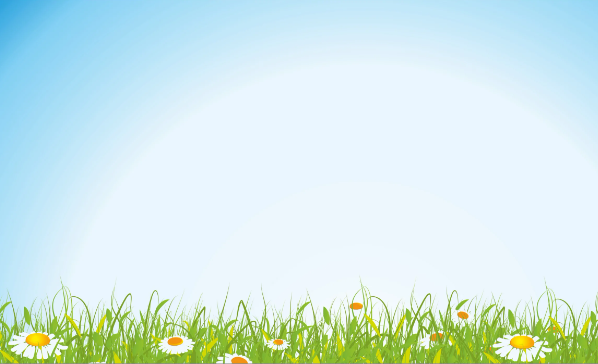 Логопедические сказки — это целостный педагогический процесс, способствующий развитию всех сторон речи, воспитанию нравственных качеств, а также активизации процессов внимания, памяти, мышления, воображения.
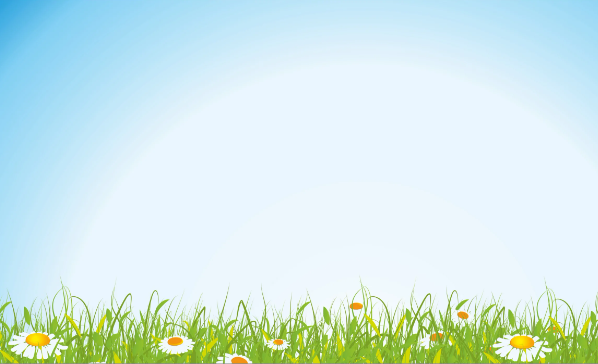 Виды логосказок

- логосказки дидактического плана с включениями различных упражнений, испытаний, выполнения проб и т.д.; 
-артикуляционные логосказки (развитие дыхания, артикуляционной моторики); 
-фонетические логосказки (уточнение артикуляции заданного звука, автоматизация, дифференциация звуков); 
-логосказки для обучения грамоте (о звуках и буквах); 
-пальчиковые логосказки (стимулируют действие речевых зон коры головного мозга, что положительно сказывается на исправлении речи детей; развивают мелкую моторику; совершенствуют процессы: внимание и память, которые тесно связанны с речью); 
- лексико-грамматические логосказки (обогащают словарный запас, закрепляют знания грамматических категорий); 
-логосказки, способствующие формированию связной речи.
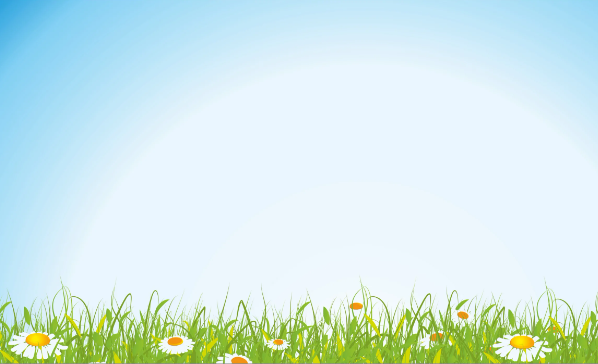 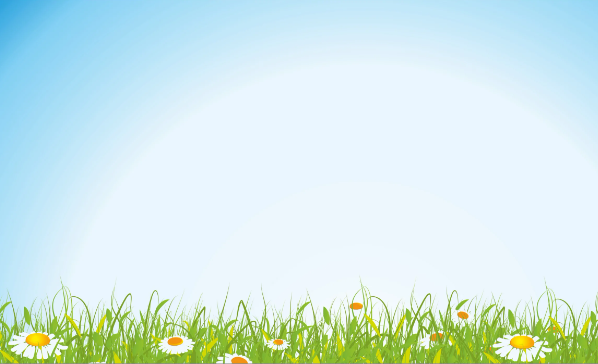 Логосказка — интерактивная сказка, так как требует не пассивного созерцания, а активного участия в ходе ее повествования.
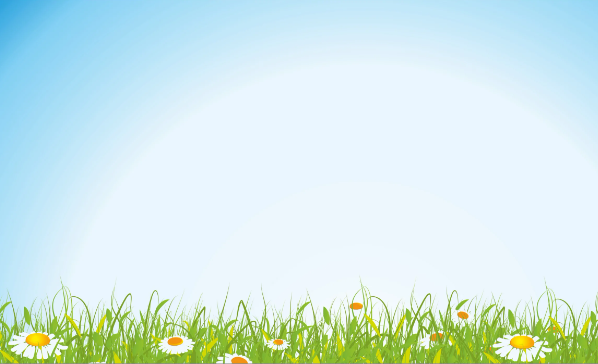 Использование логосказок:
позволяет добиться устойчивого внимания и интереса на протяжении всего занятия;
способствует сохранению психофизи-ческого здоровья детей и формированию положительного эмоционального состоя-ния;
снижает вероятность переутомления на логопедических занятиях.
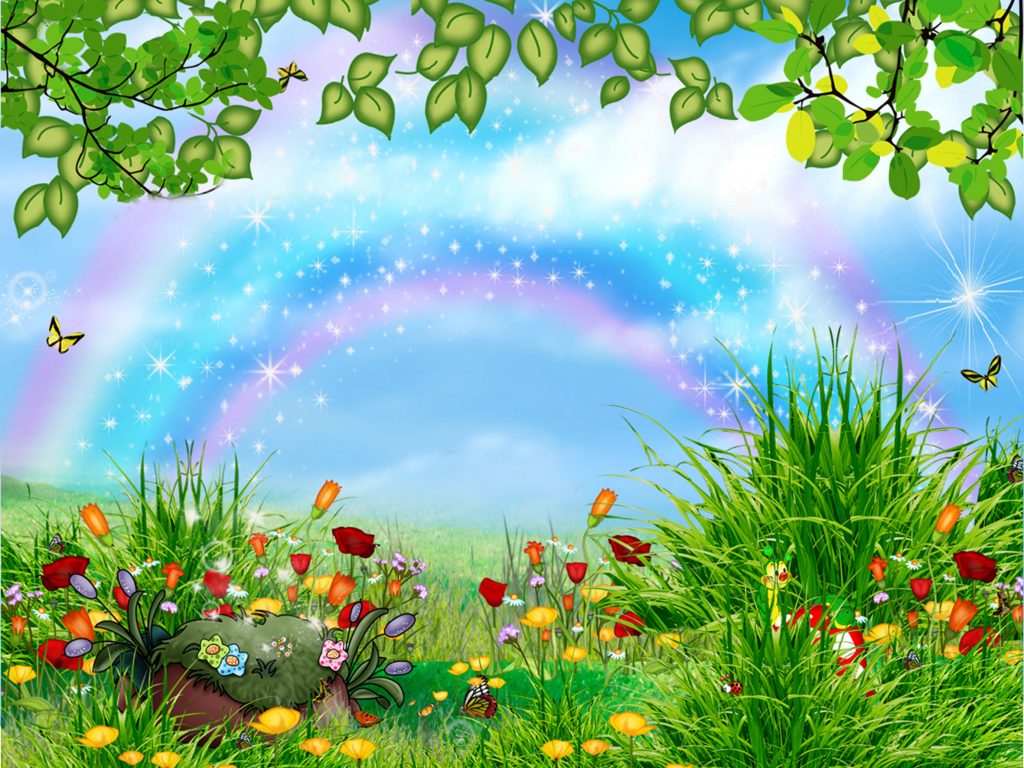 СПАСИБО 
ЗА ВНИМАНИЕ!